Cycle de développement de l’être humain
Observer et analyser le document ci-après puis répondre à la question posée
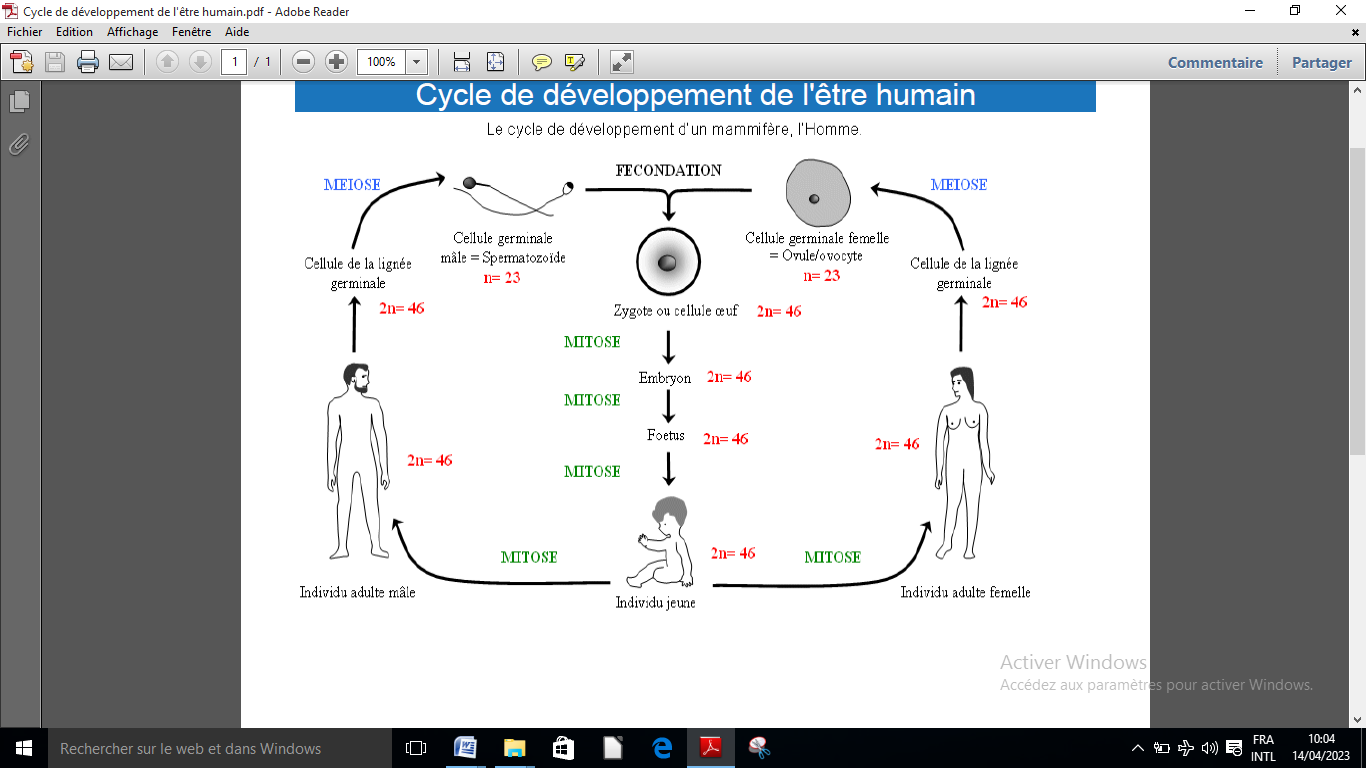 Combien de types de cellules parle-t-on dans ce document selon le stock chromosomique ?
REPONSES
Des phénomènes biologiques importants s’effectuent lors du cycle de développement de l’espèce humaine, 
Préciser le nom de chaque phénomène et expliquer son rôle dans ce cycle de développement
REPONSES
Ce que l’on doit retenir
 2 types de cellules : 
Cellules diploïdes 2n=46 
           cellules de la lignée germinale
           cellule œuf ou zygote
Cellules haploïdes n=23: 
           cellule germinale mâle  ou spermatozoïde
           cellule germinale femelle ou ovule
Phénomène 1: MITOSE permettant le développement de l’œuf jusqu’à un individu adulte.
Phénomène 2: MEIOSE permettant la formation de gamète(n) à partir de cellule de la lignée germinale (2n) dans les gonades.
Phénomène 3: FECONDATION qui consiste à la fusion des gamètes mâle et femelle aboutissant à la cellule œuf.